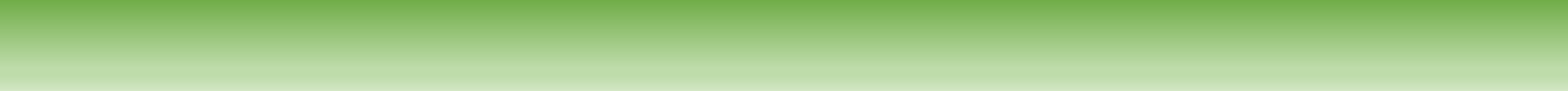 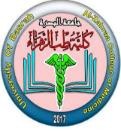 U n i v e r s i t y  O f  B a s r a h
Al - z a h r a a  M e d i c a l  C o l l e g e
Ministry of higher Education  and Scientific Researches
Academic year 2021- 2022
2nd year (S3)


Module: Musculoskeletal system (MSK)
Session No. 7
Lecture: 2
Date: 30th November 2021
Osteology and radiology of lower limb
Module staff:
Dr. Falih Waheed Hashim  Dr. Nawal Mustafa
Dr. Waleed Jawad
Dr. Ahmed Ibrahim Habib  Dr. Ahmed Hazim Dahamm
Dr. Raed Jasim Chasib  Dr. Rafid Mousa
Dr. Ahmed Khalaf  Dr. Khalil I. Sadiq
Dr. Mohammed Baqir Abbas
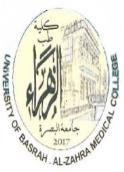 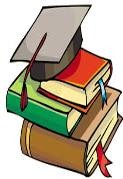 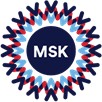 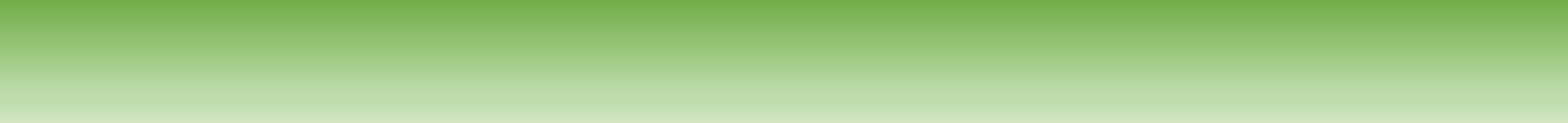 Moore, K.L. and Dalley, A.F. Clinically Oriented Anatomy, 8thEdition. LipincottWlliamsand Wilkins, 2018.
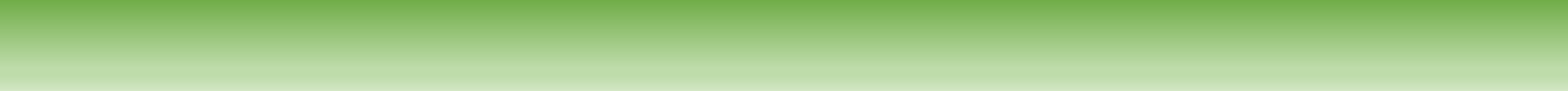 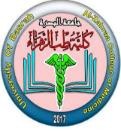 U n i v e r s i t y  O f  B a s r a h
Al - z a h r a a  M e d i c a l  C o l l e g e
Ministry of higher Education  and Scientific Researches
Module Learning objectives= 11

Name the bones of the pelvic girdle and the lower  limb on the skeleton
Identify these bones on plain x-rays
To identify the important surface bony landmarks in  the hip region and in the lower limb
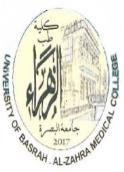 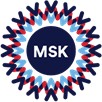 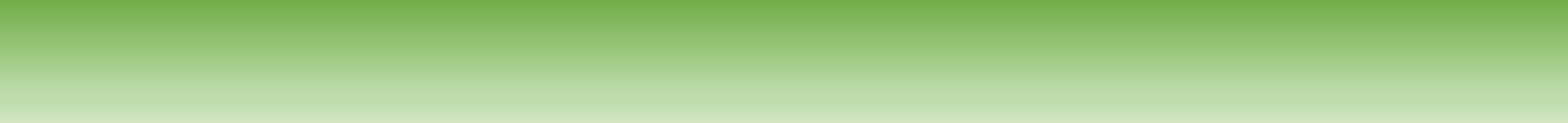 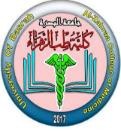 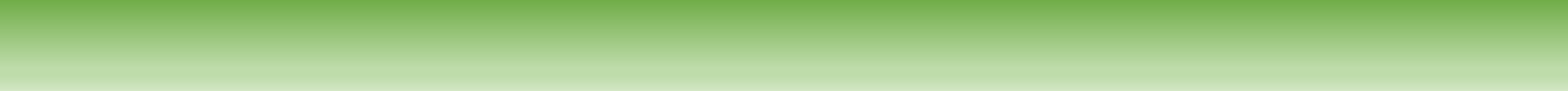 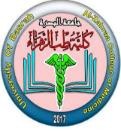 U n i v e r s i t y  O f  B a s r a h
Al - z a h r a a  M e d i c a l  C o l l e g e
Ministry of higher Education  and Scientific Researches
Bones of	Lower Limb
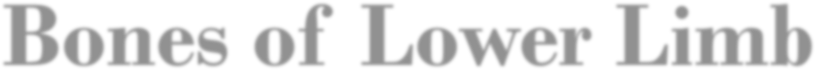 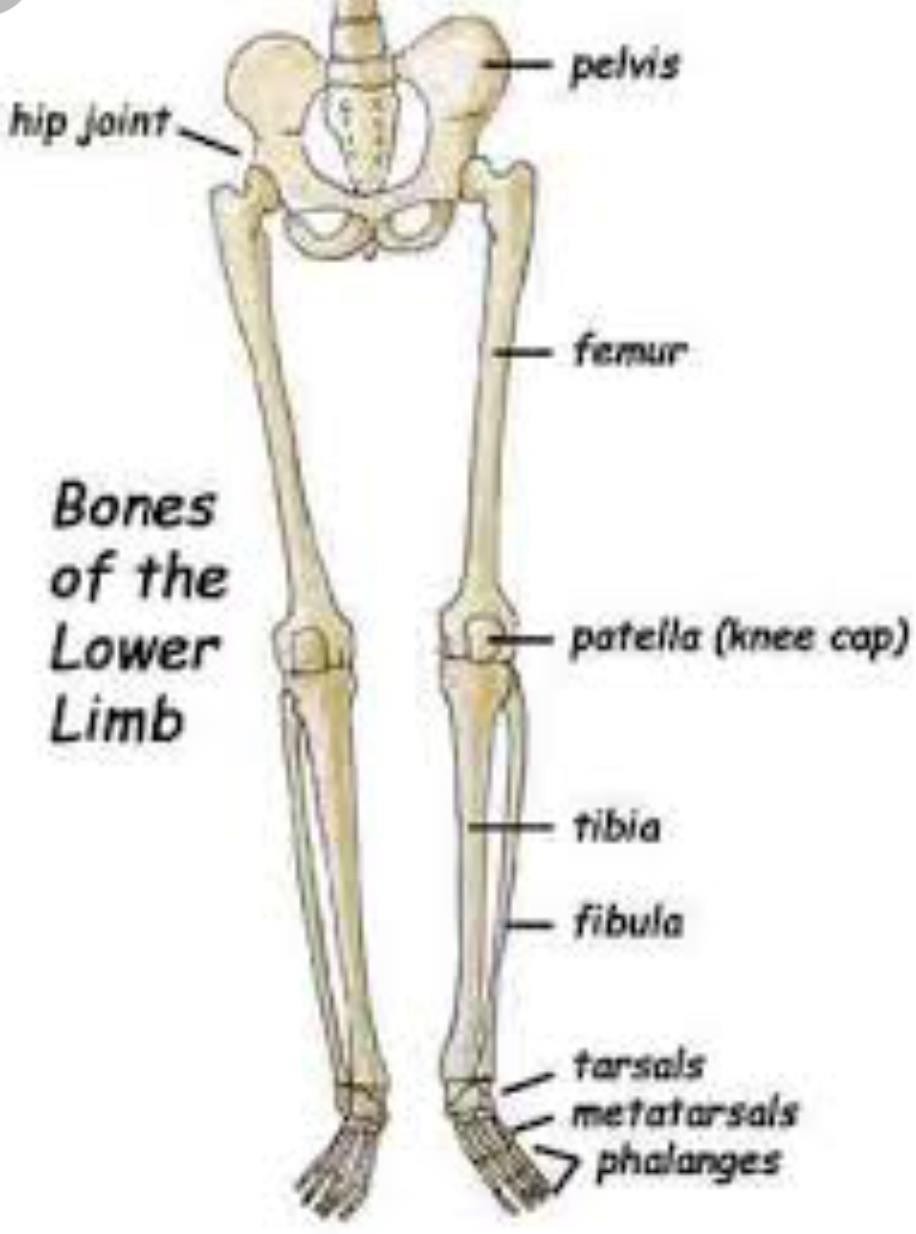 Hip bone
Femur
Patella
Tibia
Fibula
Foot (tarsal, metatarsals,  phalanges)
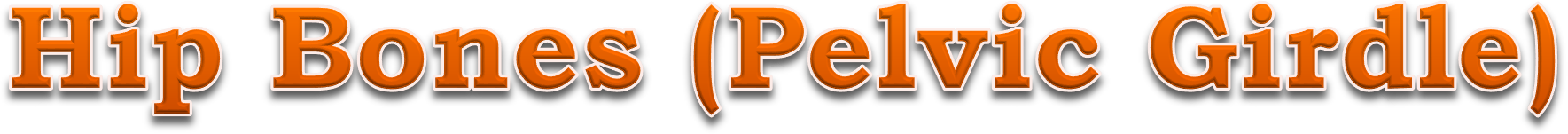 Hip bone composed from:
Ilium
Ischium
Pubis
Pelvis composed  from:
Two hip bones
Sacrum
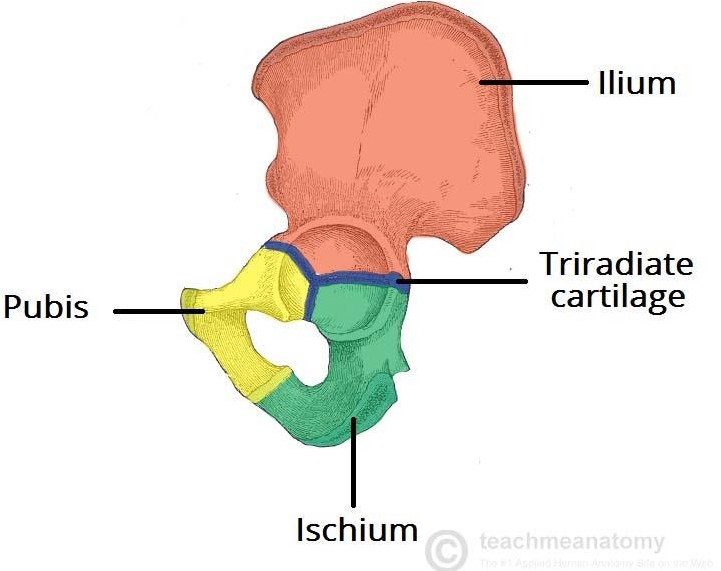 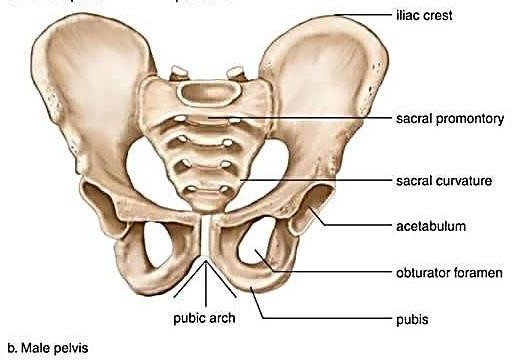 Ilium bone
Iliac crest: the thick, upper margin
Iliac fossa: anterior smooth surface
Anterior superior/ Anterior inferior Iliac spine
Posterior superior/ Posterior inferior Iliac spine
Greater sciatic notch/ Lesser sciatic notch
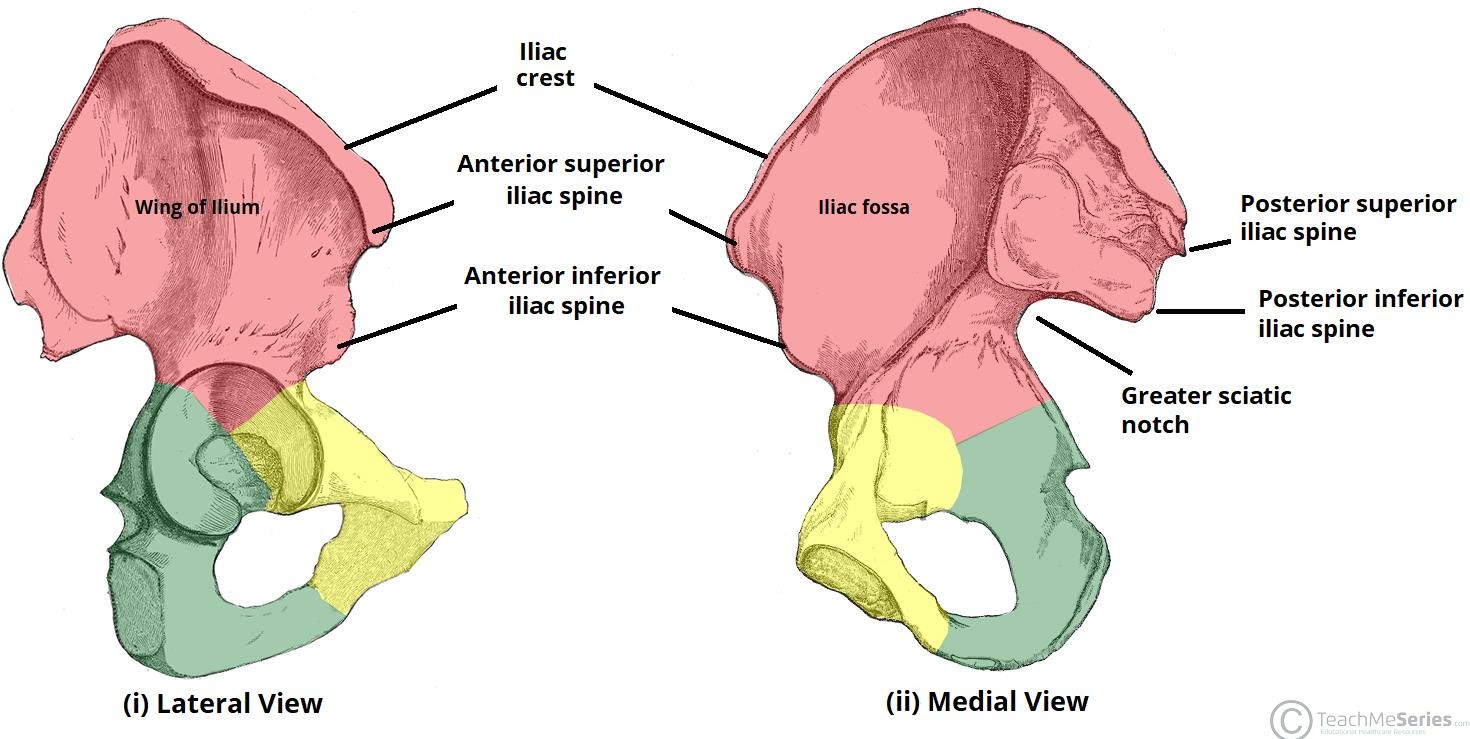 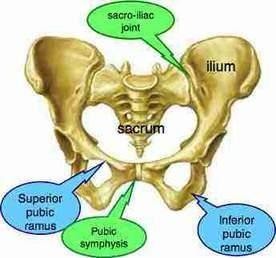 Pubic bone:
Superior/inferior ramus
Pubic tubercle
Pubic symphysis
Pubic arch
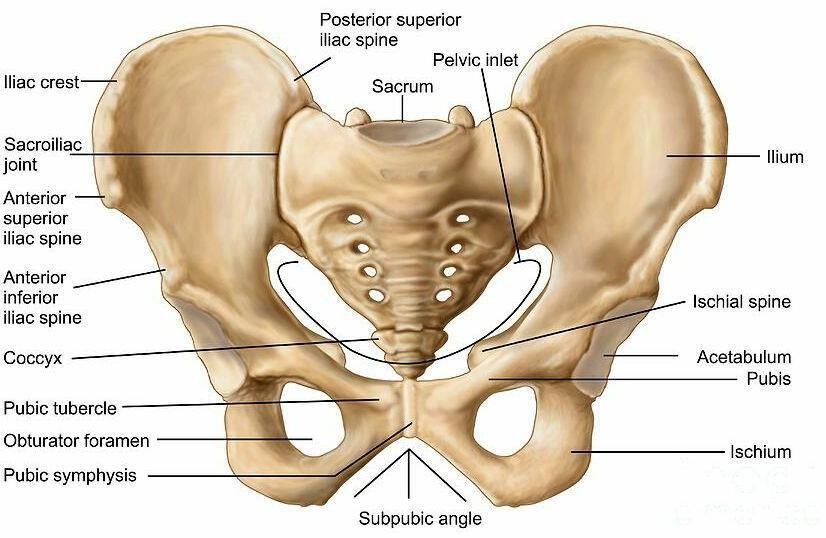 Ischium bone:
Ischial tuberosity: site for attachment of hamstring muscles
Ischial spine: site for ligament attachment.
Obturator foramen: the only “hole” or opening for nerves/blood vessels.
Ischial ramus: point of connection with inferior ramus of pubis.
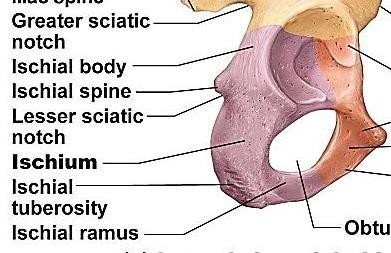 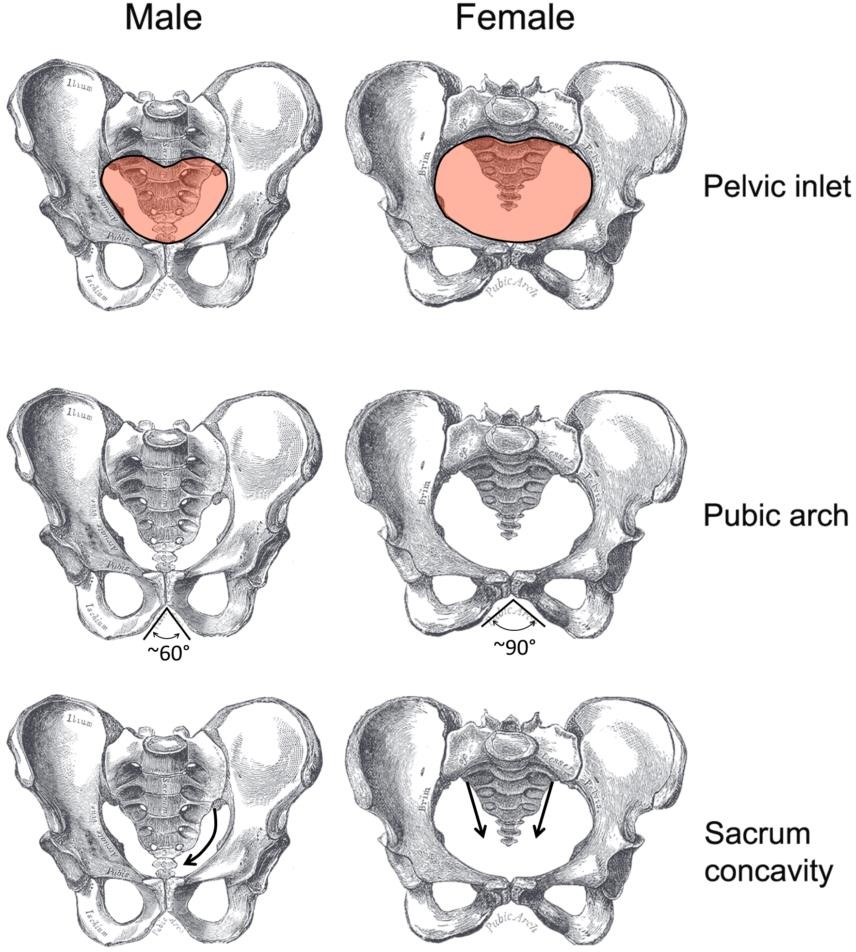 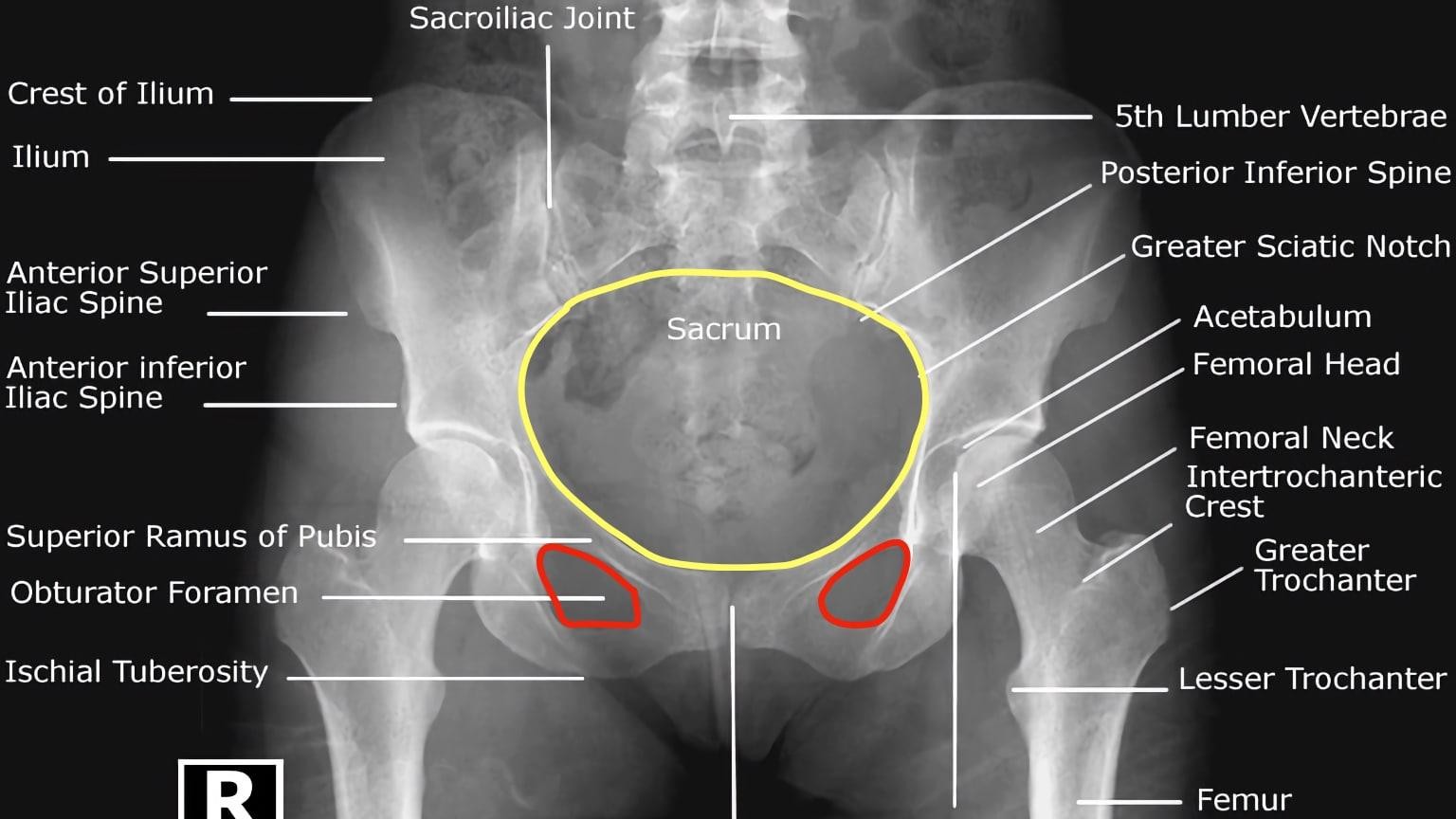 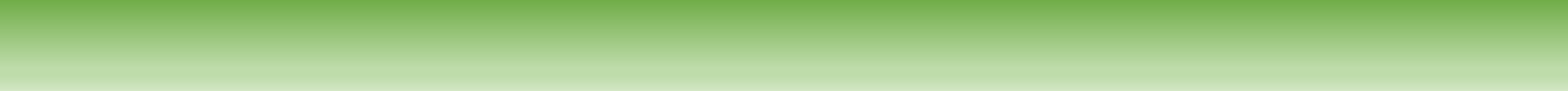 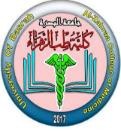 U n i v e r s i t y  O f  B a s r a h
Al - z a h r a a  M e d i c a l  C o l l e g e
Ministry of higher Education  and Scientific Researches
What is the  difference?
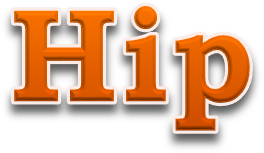 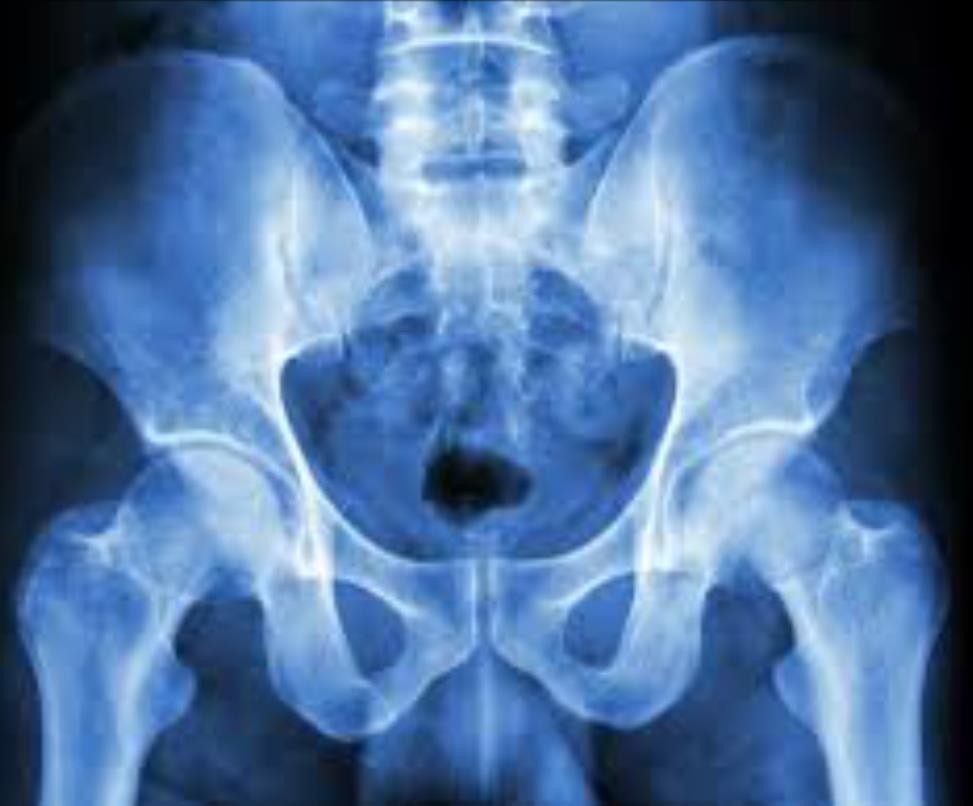 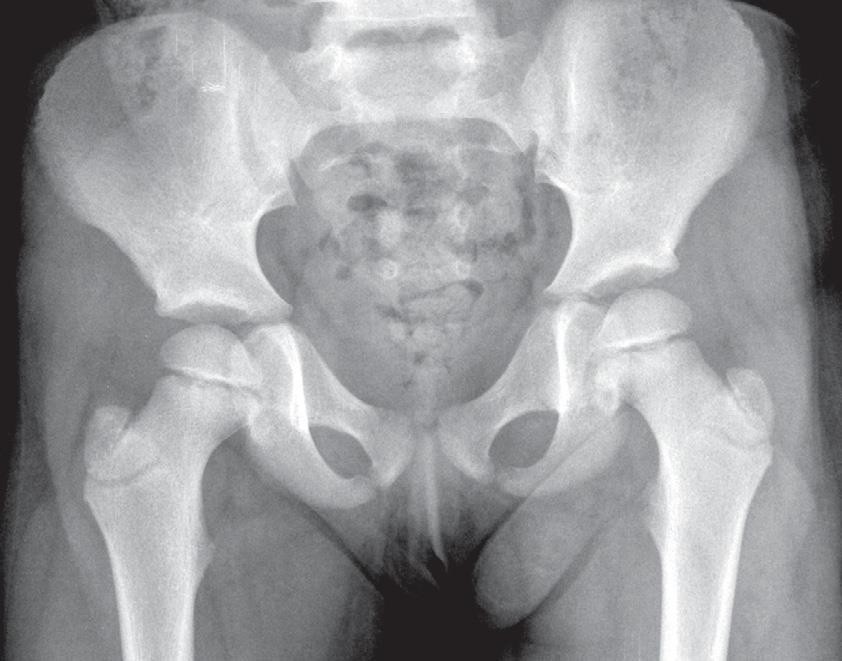 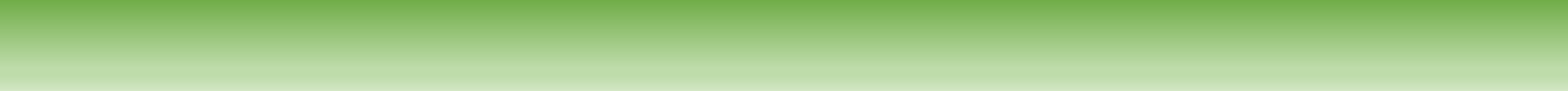 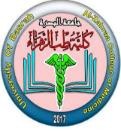 U n i v e r s i t y  O f  B a s r a h
Al - z a h r a a  M e d i c a l  C o l l e g e
Femur bone:
Ministry of higher Education  and Scientific Researches
Is	the	Single	bone	of
the thigh
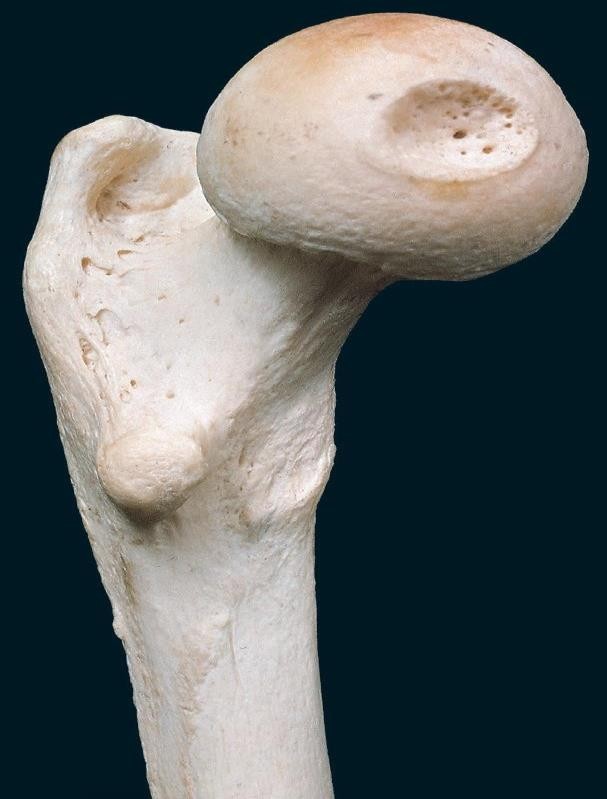 Is the	largest, longest,
and strongest bone	in
the body.
The head of the femur:
articulates	with	the  acetabulum of the hip.
Fovea capitis: small, pit
shaped  which  teres.
depression	in  the	ligamentum
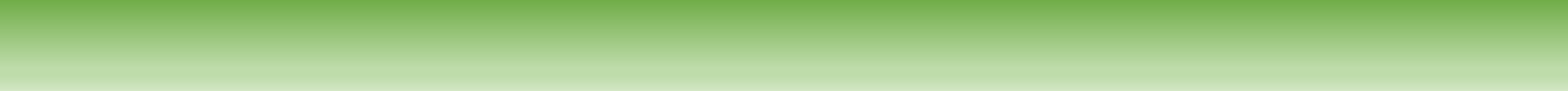 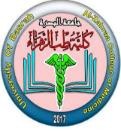 U n i v e r s i t y  O f  B a s r a h
Al - z a h r a a  M e d i c a l  C o l l e g e
Ministry of higher Education  and Scientific Researches
Femur
Femoral head
Fovea capitis
Femoral neck
Greater\ lesser trochanter
Intertrochanteric line (anterior)\  intertrochanteric crest (posterior)
Body (shaft) of femur
Linea aspera (posterior)
Medial\ lateral epicondyle
Medial\ lateral condyle
Patellar groove (anterior)
Intercondylar fossa (posterior)
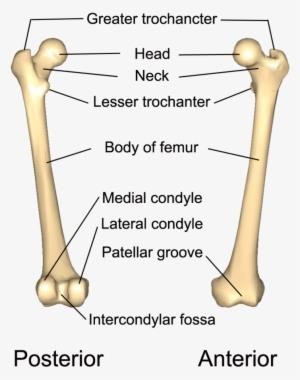 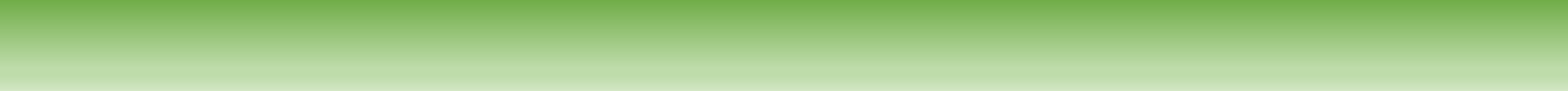 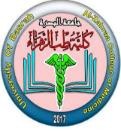 U n i v e r s i t y  O f  B a s r a h
Al - z a h r a a  M e d i c a l  C o l l e g e
Ministry of higher Education  and Scientific Researches
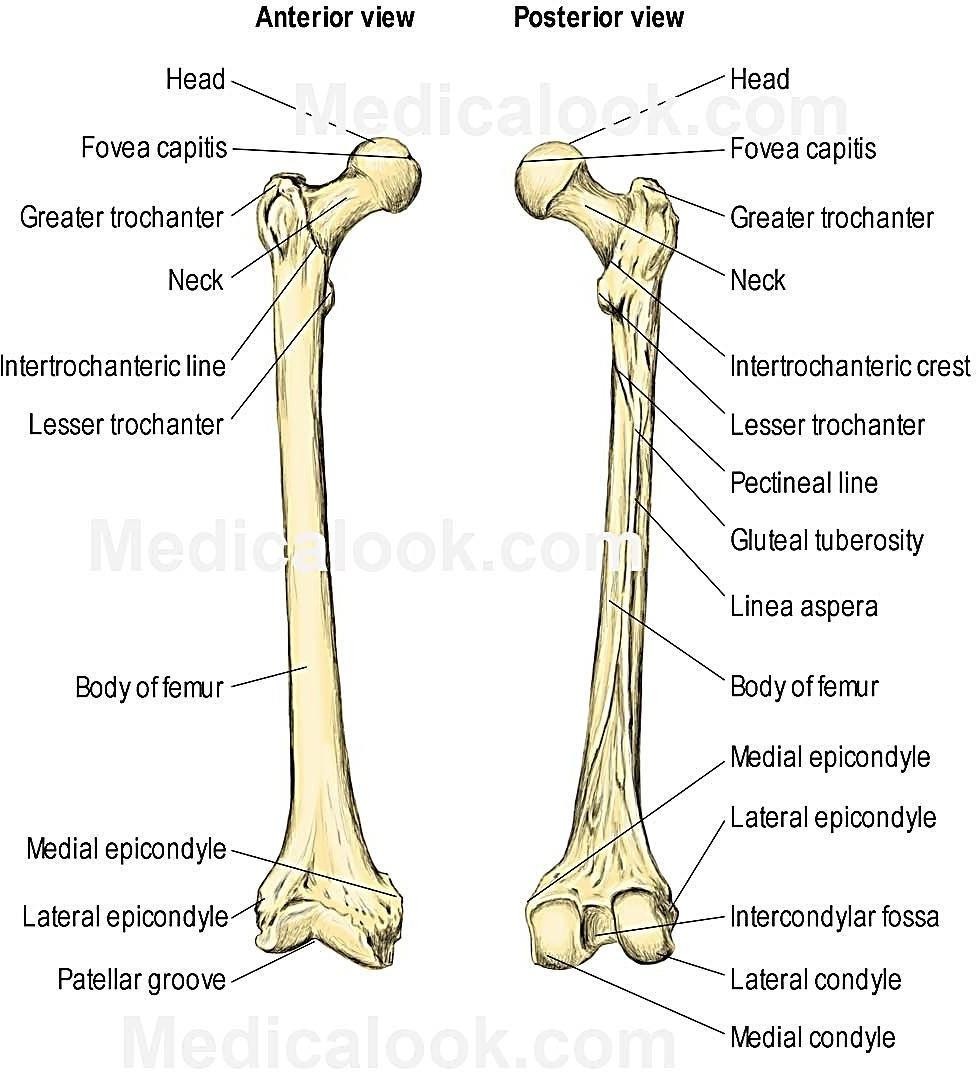 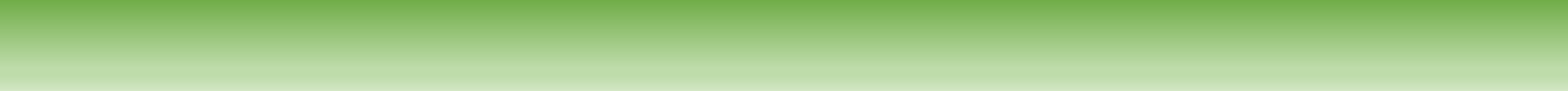 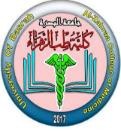 U n i v e r s i t y  O f  B a s r a h
Al - z a h r a a  M e d i c a l  C o l l e g e
Ministry of higher Education  and Scientific Researches
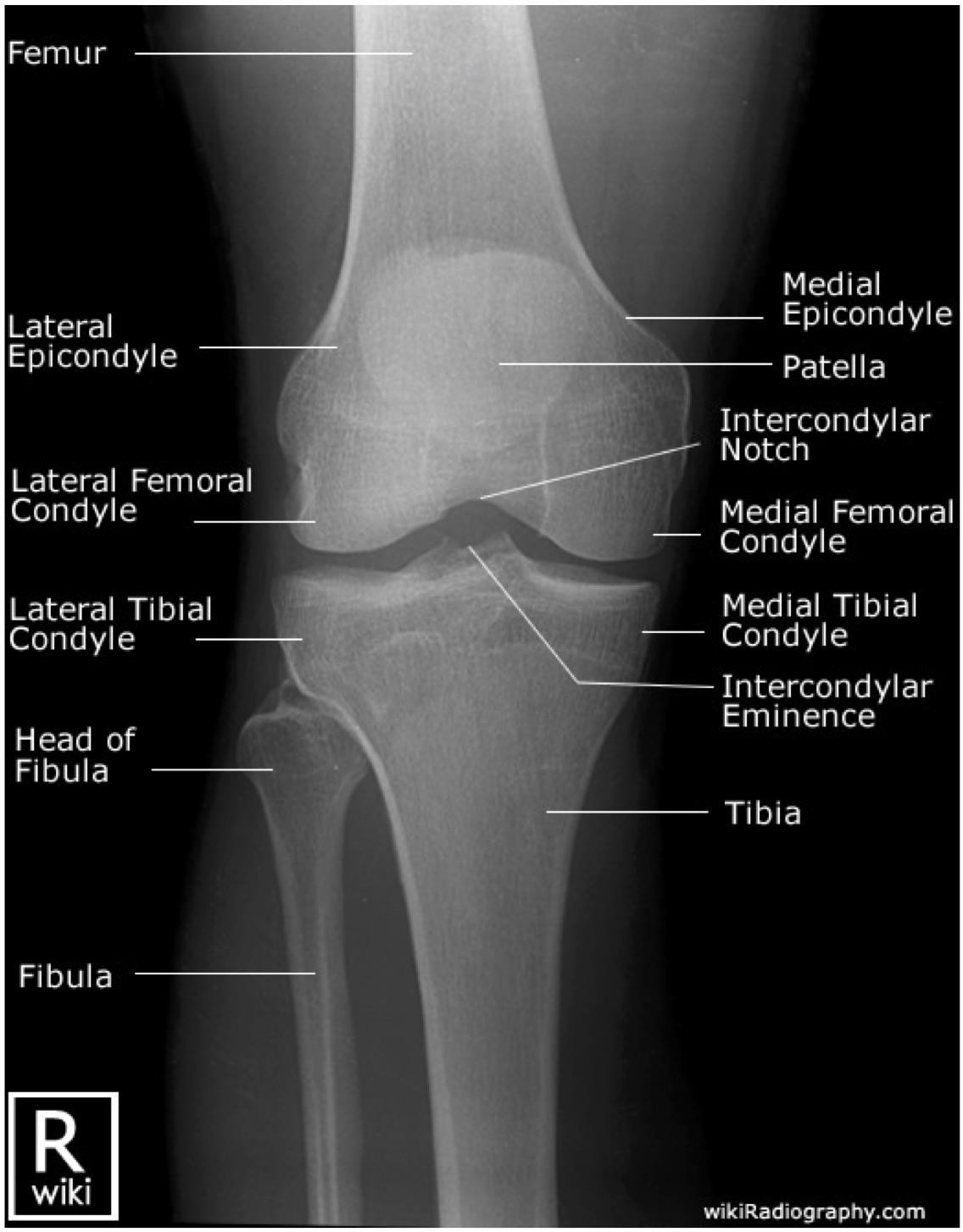 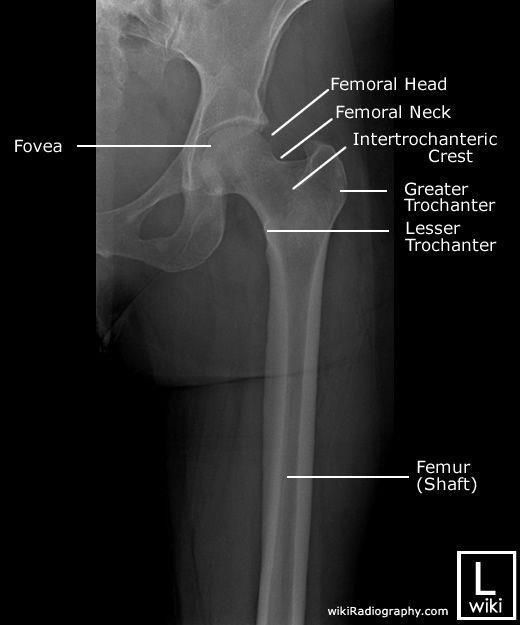 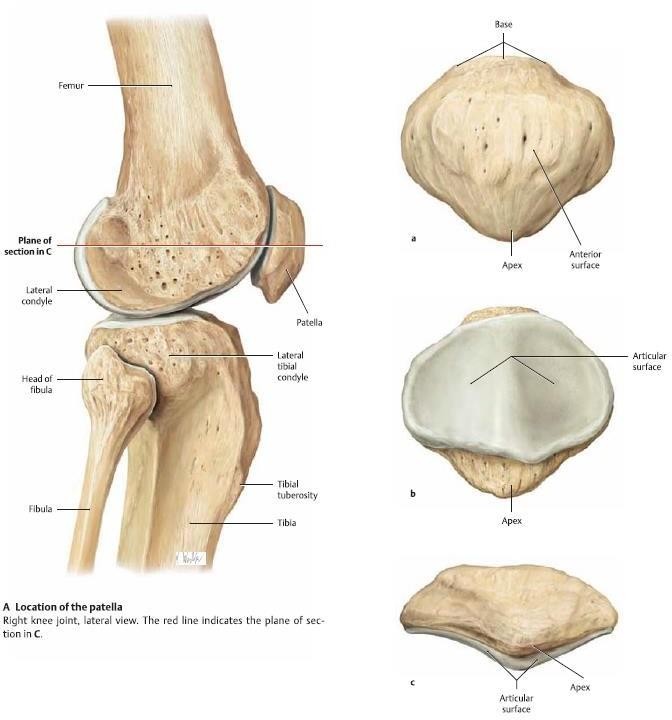 Patella
The	patella	is	a
triangular	shaped
sesamoid bone.
It has two surfaces;  the rounded, convex  anterior surface, and  the smooth, articular  posterior surface.
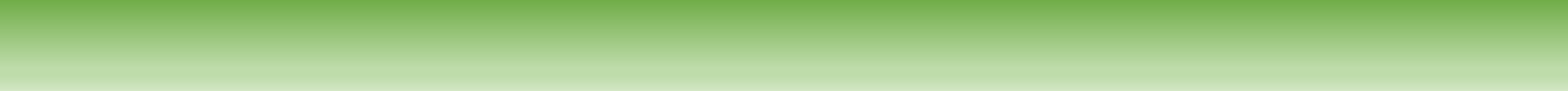 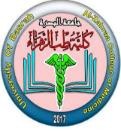 U n i v e r s i t y  O f  B a s r a h
Al - z a h r a a  M e d i c a l  C o l l e g e
Ministry of higher Education  and Scientific Researches
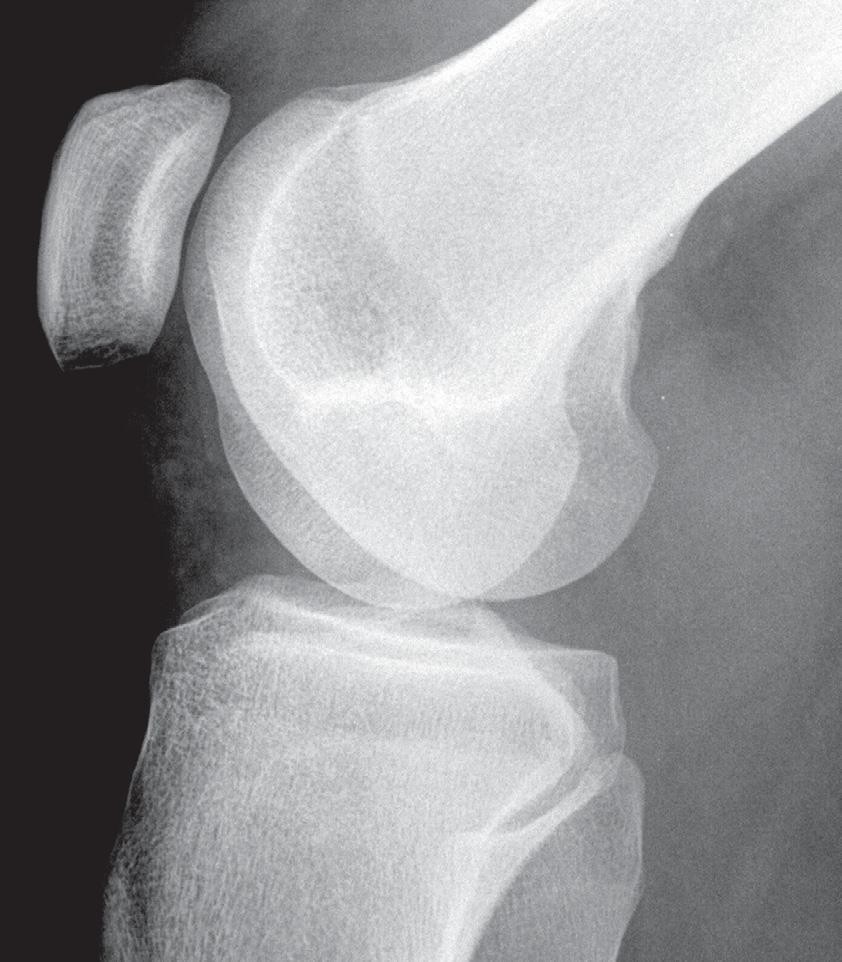 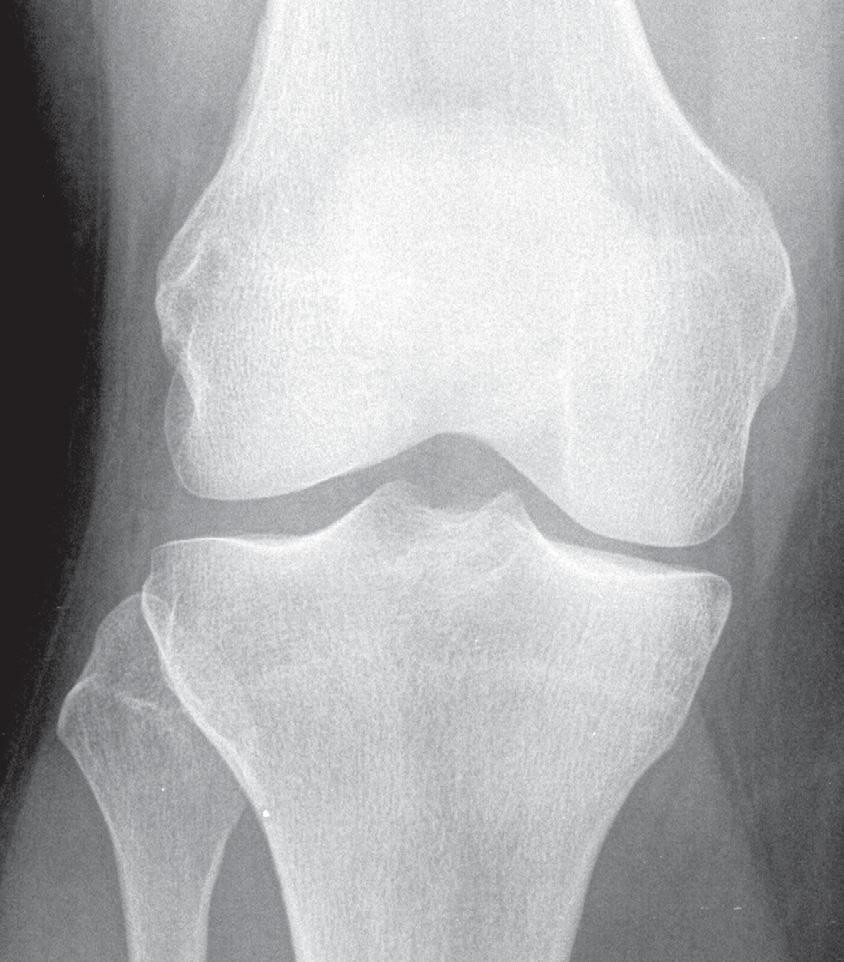 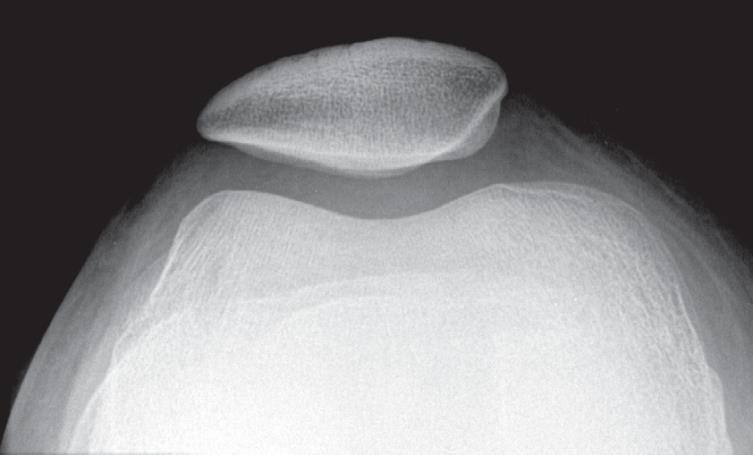 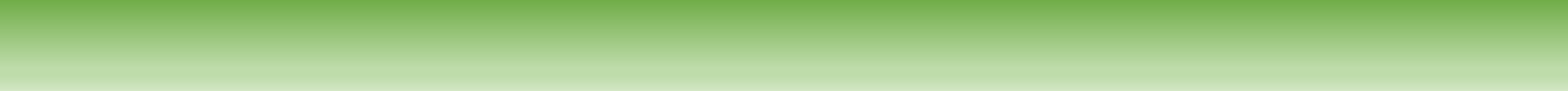 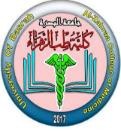 U n i v e r s i t y  O f  B a s r a h
Al - z a h r a a  M e d i c a l  C o l l e g e
Ministry of higher Education  and Scientific Researches
Where is the patella?
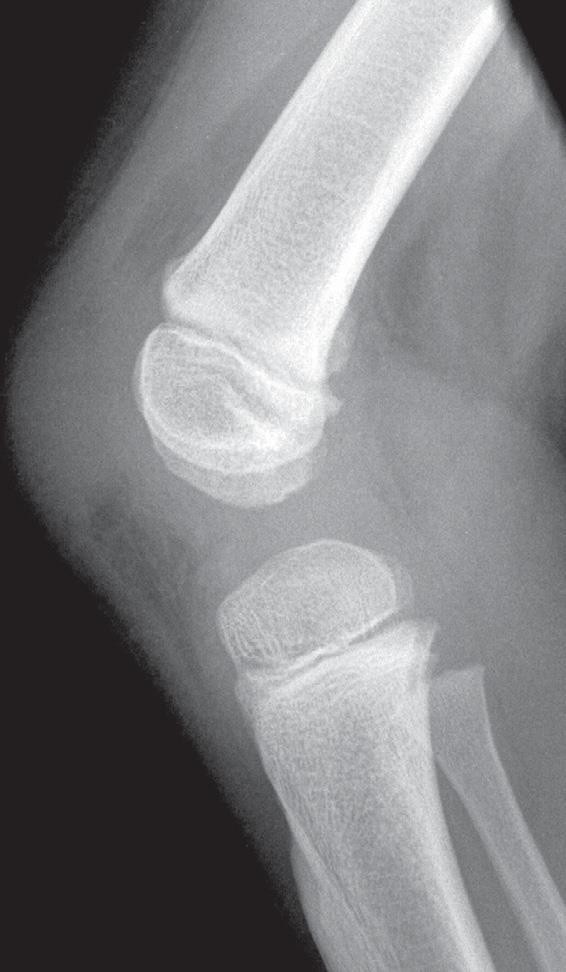 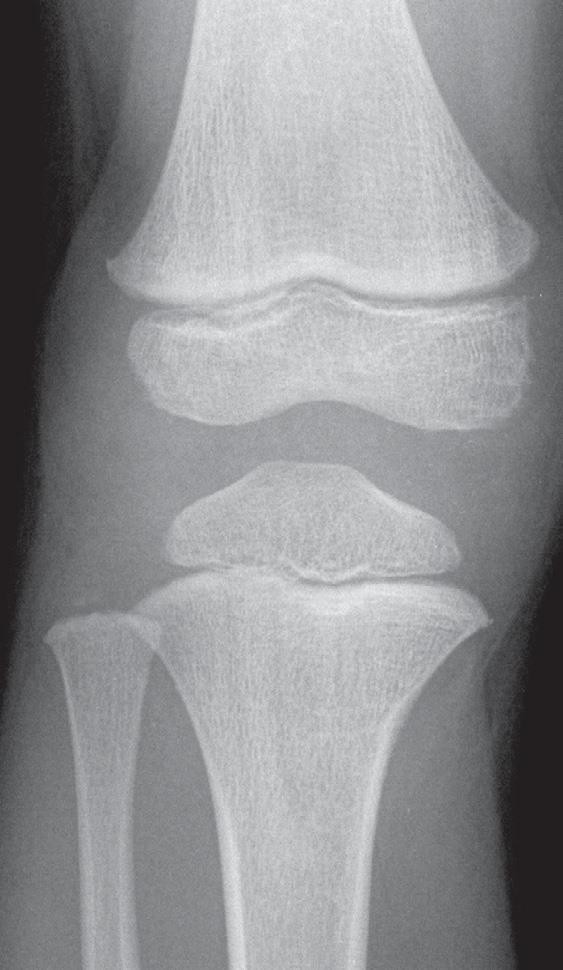 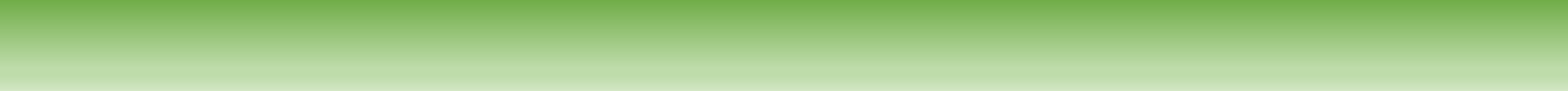 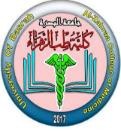 U n i v e r s i t y  O f  B a s r a h
Al - z a h r a a  M e d i c a l  C o l l e g e
Ministry of higher Education  and Scientific Researches
Tibia
The bone on the medial side of the leg.
It is the weight-bearing bone.

Medial and lateral condyle
Intercondylar emminence
Fibular facet
Tibial tuberosity
Anterior crest (shin)
Medial malleolus
Fibular notch
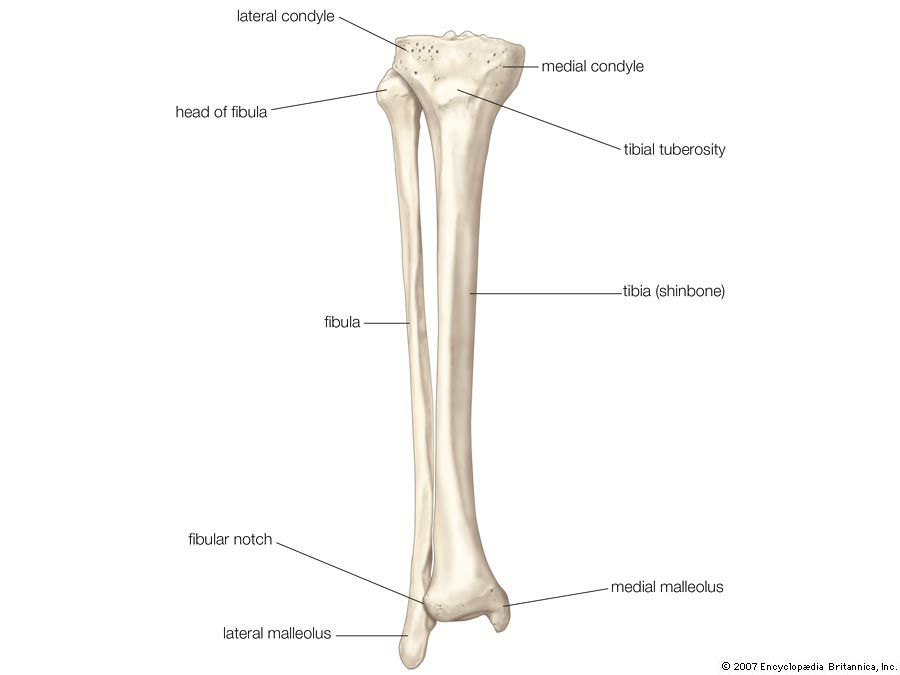 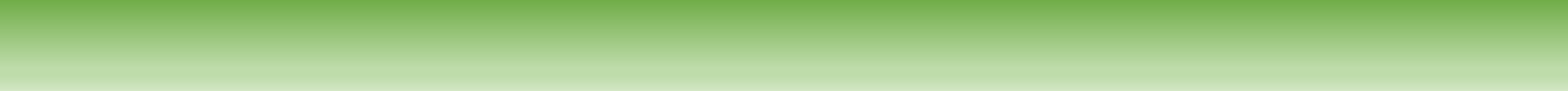 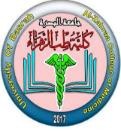 U n i v e r s i t y  O f  B a s r a h
Al - z a h r a a  M e d i c a l  C o l l e g e
Ministry of higher Education  and Scientific Researches
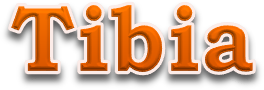 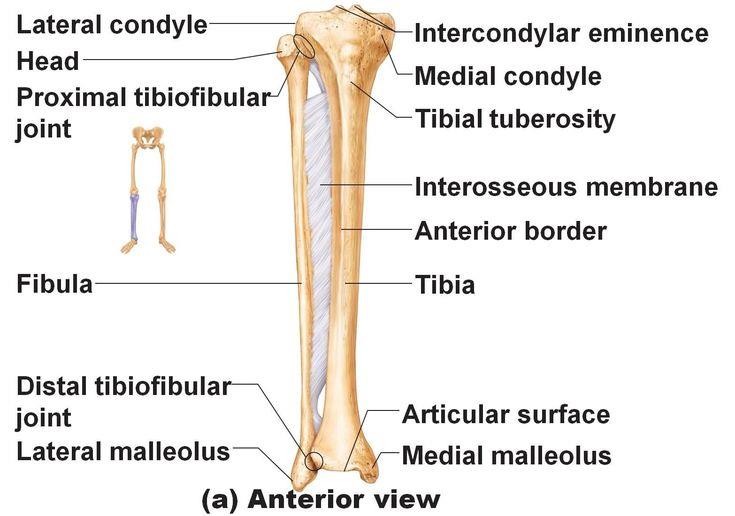 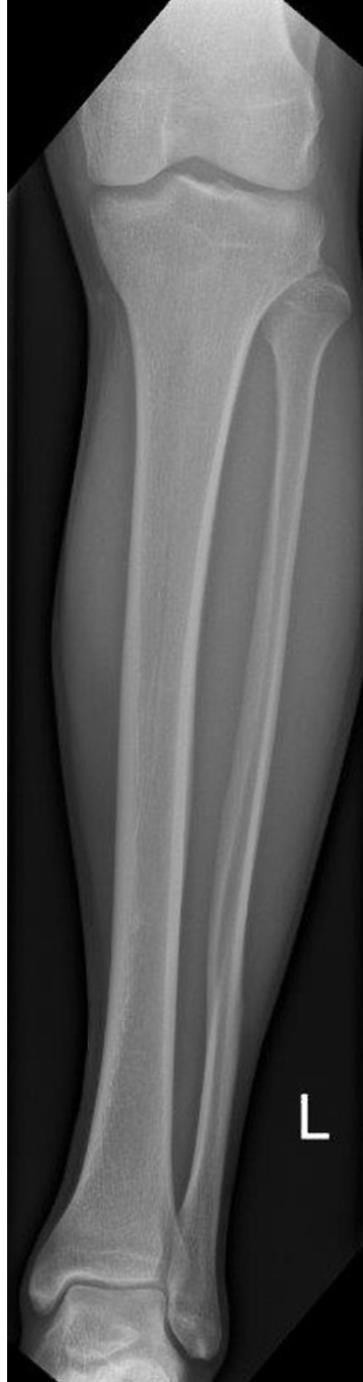 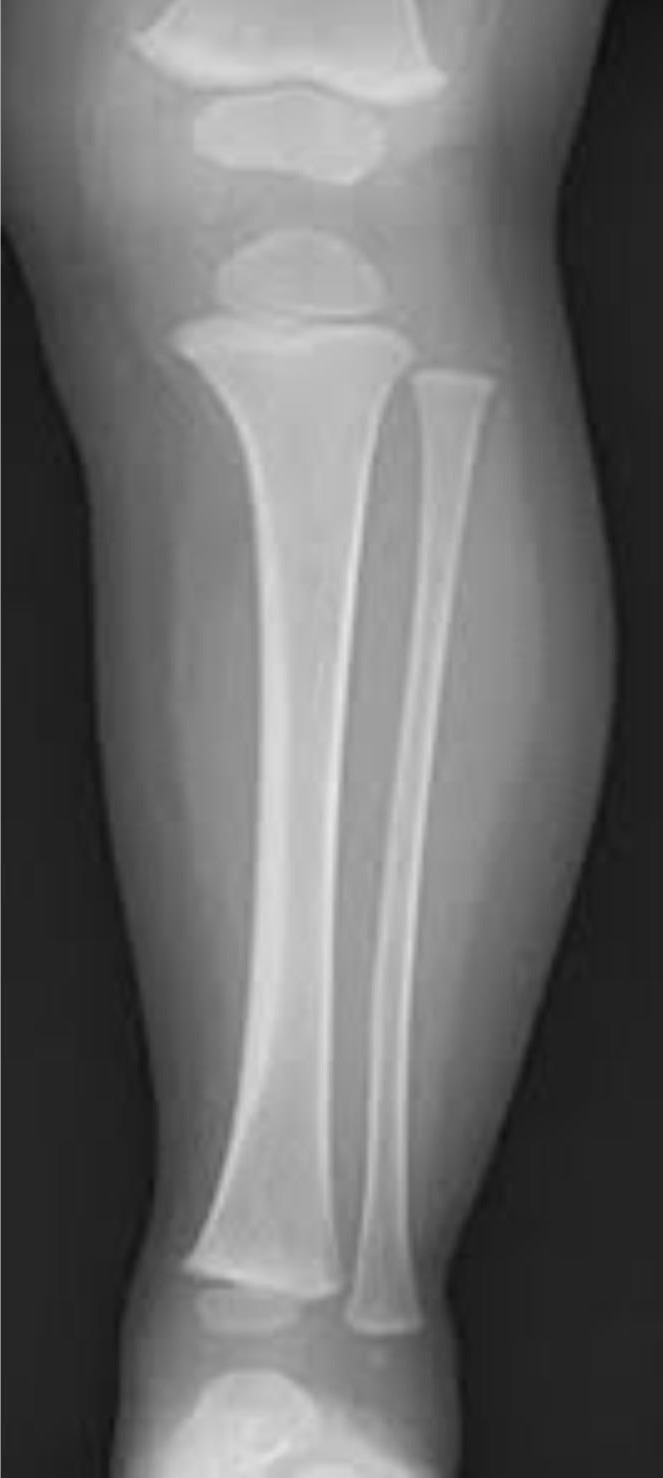 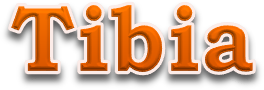 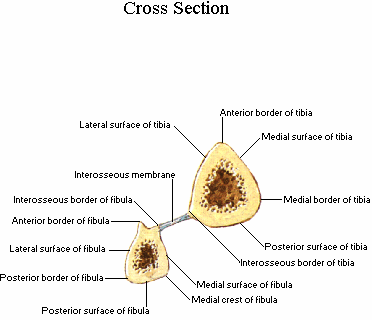 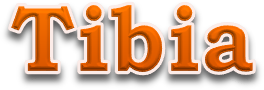 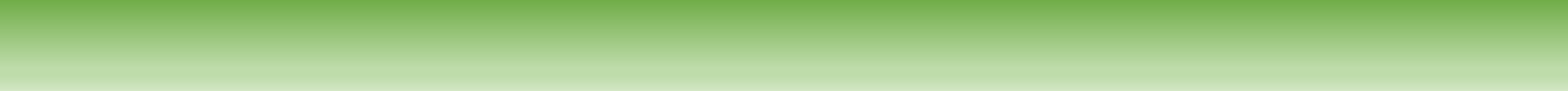 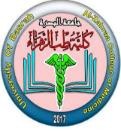 U n i v e r s i t y  O f  B a s r a h
Al - z a h r a a  M e d i c a l  C o l l e g e
Ministry of higher Education  and Scientific Researches
Fibula
The	slender	bone	on	the	lateral  side of the leg.
Head: articulating with the fibular
facet of the tibia

Shaft	or	body:  long slender  portion

Lateral malleolus: articulates with  the lateral surface of the talus.
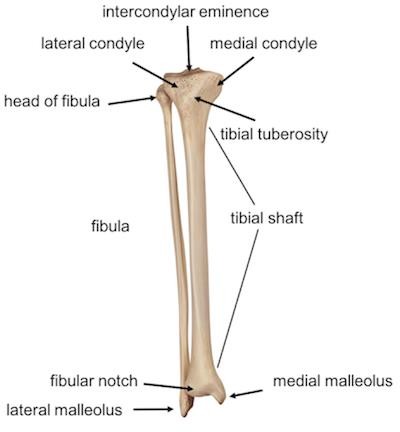 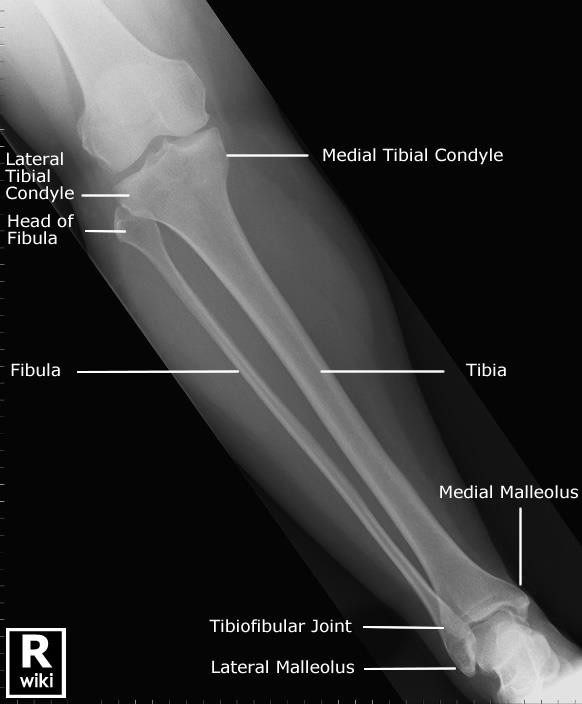 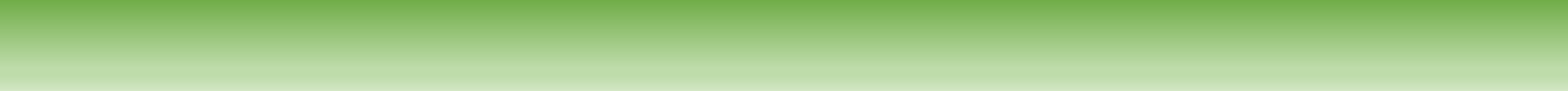 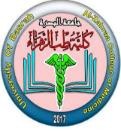 U n i v e r s i t y  O f  B a s r a h
Al - z a h r a a  M e d i c a l  C o l l e g e
Ministry of higher Education  and Scientific Researches
Foot bones
Tarsus includes:
Calcaneus
Talus
Navicular
Cuboid
Cuneiform bones(3)
Metatarsals(5)
Phalanges(14)
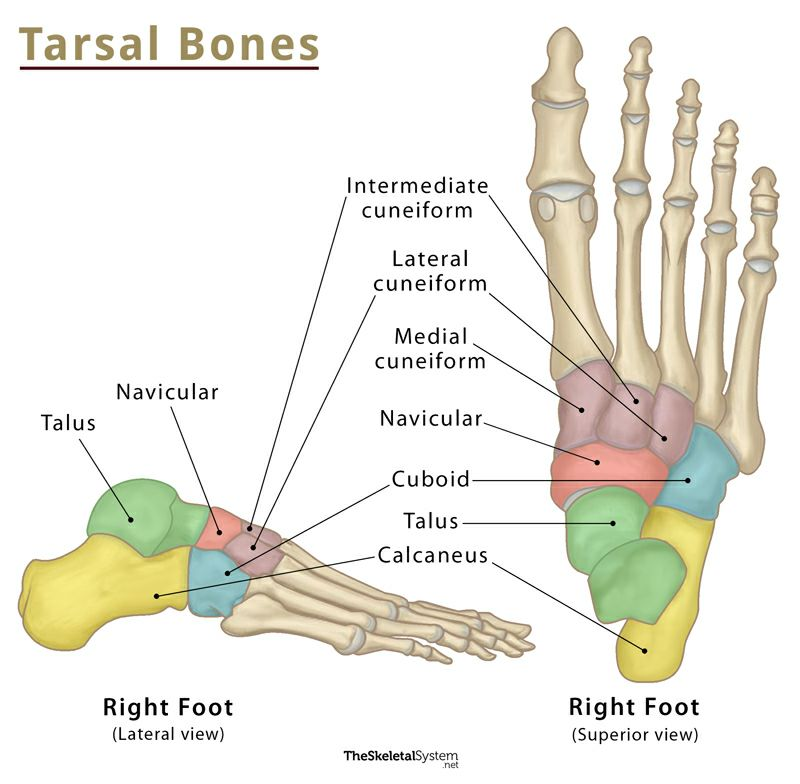 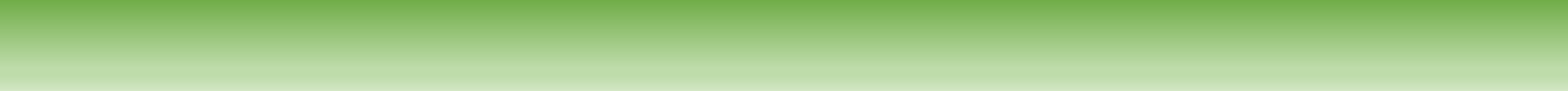 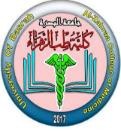 U n i v e r s i t y  O f  B a s r a h
Al - z a h r a a  M e d i c a l  C o l l e g e
Ministry of higher Education  and Scientific Researches
Ankle joint
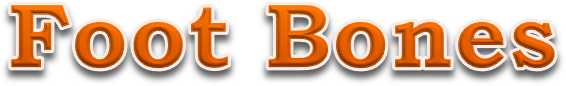 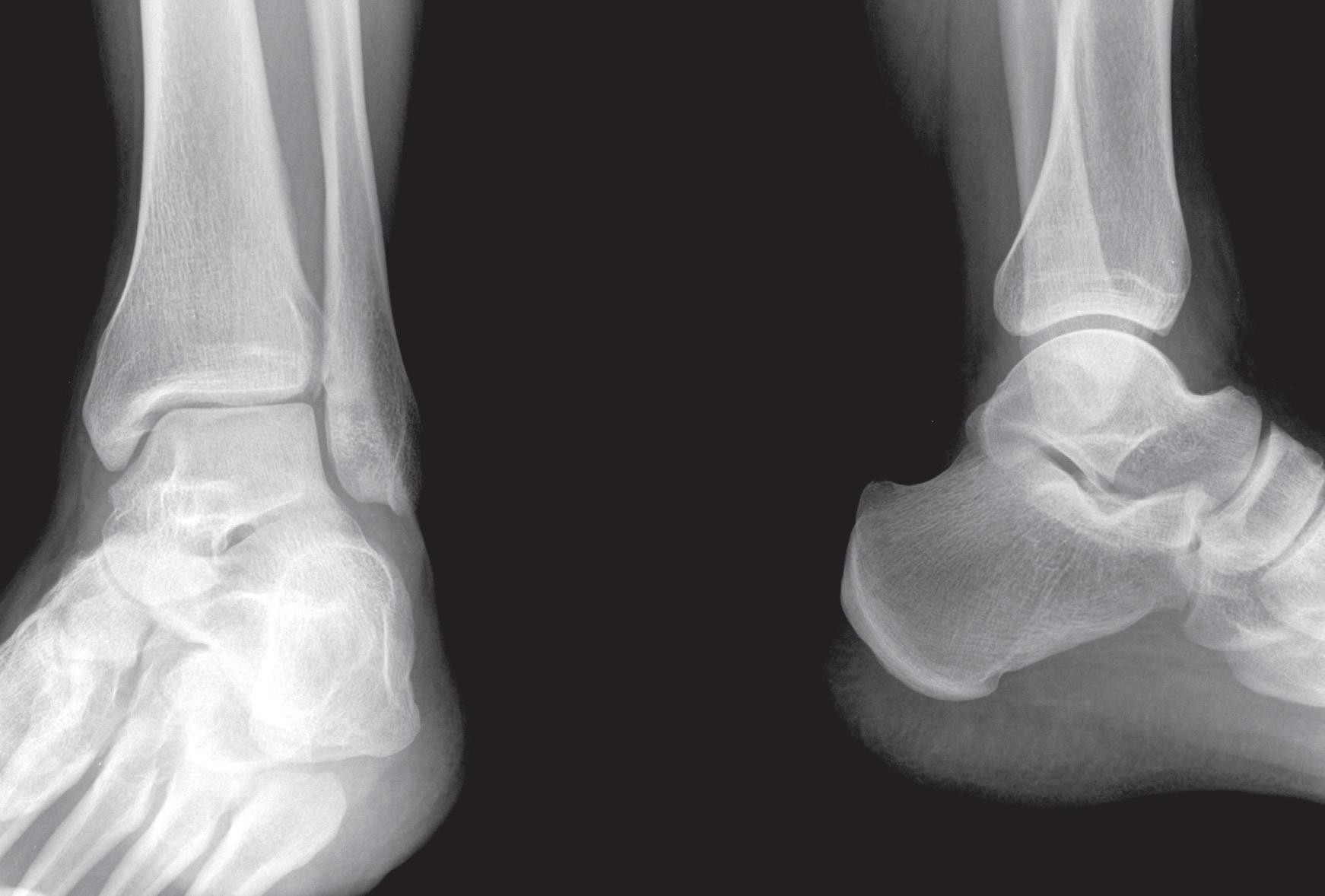 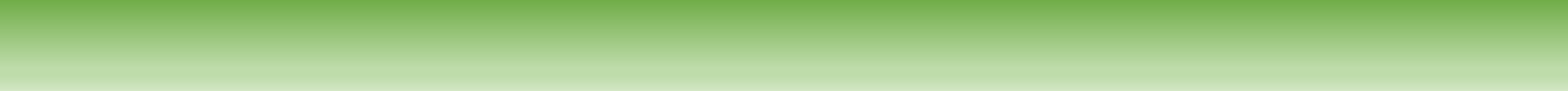 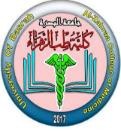 U n i v e r s i t y  O f  B a s r a h
Al - z a h r a a  M e d i c a l  C o l l e g e
Ministry of higher Education  and Scientific Researches
Child
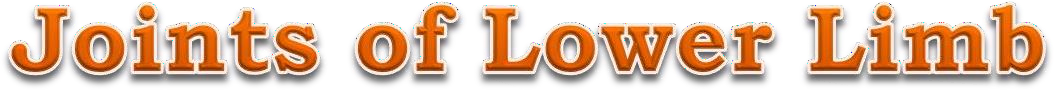 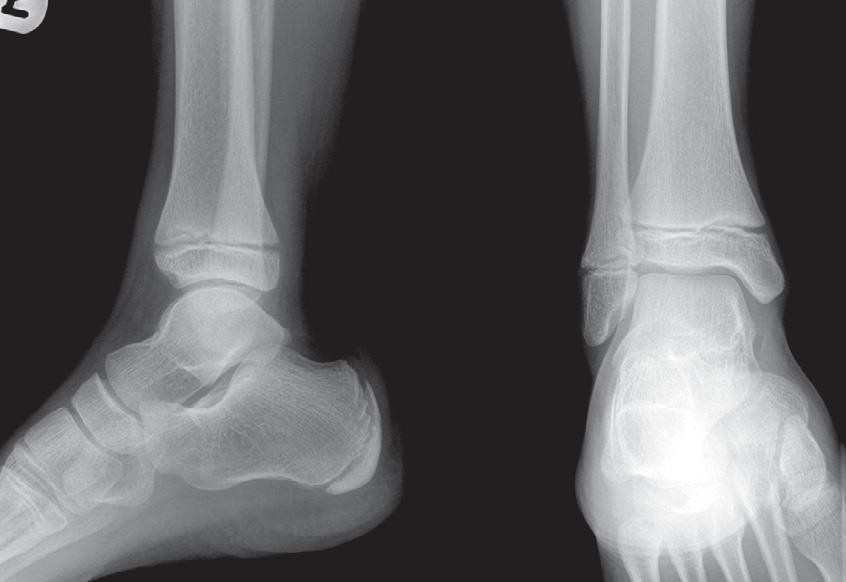 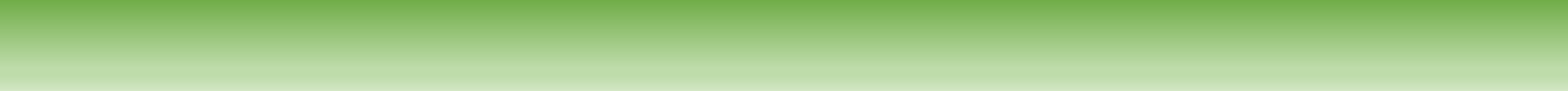 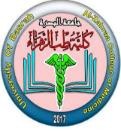 U n i v e r s i t y  O f  B a s r a h
Al - z a h r a a  M e d i c a l  C o l l e g e
Ministry of higher Education  and Scientific Researches
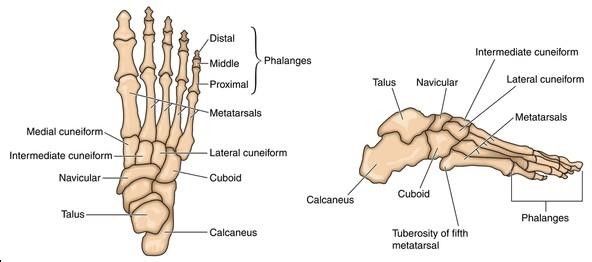 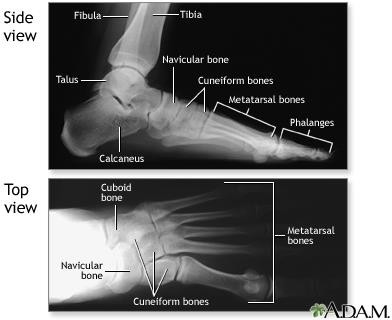 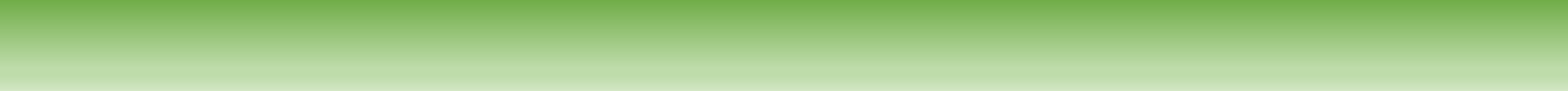 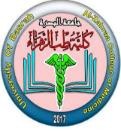 U n i v e r s i t y  O f  B a s r a h
Al - z a h r a a  M e d i c a l  C o l l e g e
Ministry of higher Education  and Scientific Researches
Talus: Had 3 articular surfaces (share in 3 joints) with:
Tibia and fibula superiorly
Calcaneum inferiorly
Navicular anteriorly
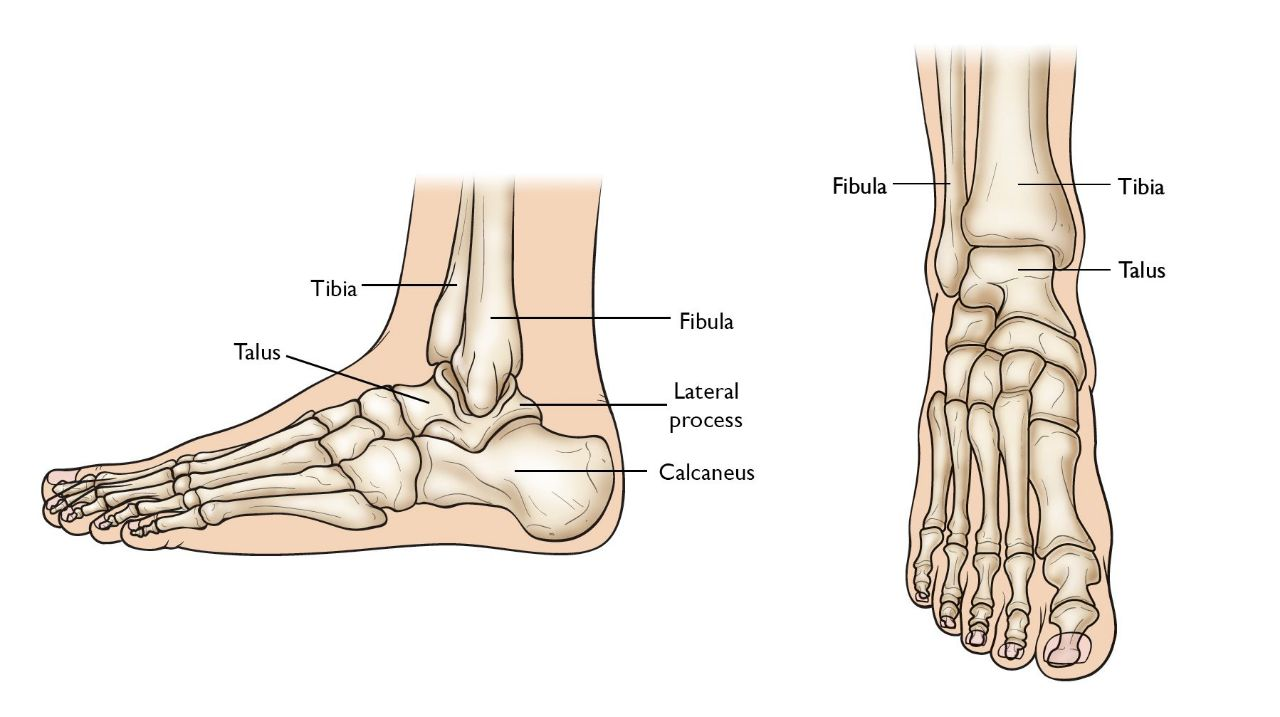 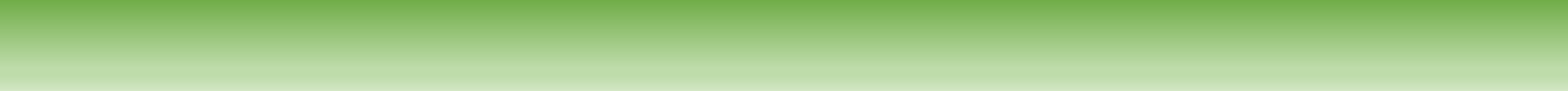 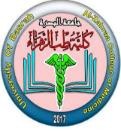 U n i v e r s i t y  O f  B a s r a h
Al - z a h r a a  M e d i c a l  C o l l e g e
Ministry of higher Education  and Scientific Researches
Talus
Little blood supply……. Avascular necrosis……..  
Similar to which bone in the upper limb?
Bad prognosis when fractured
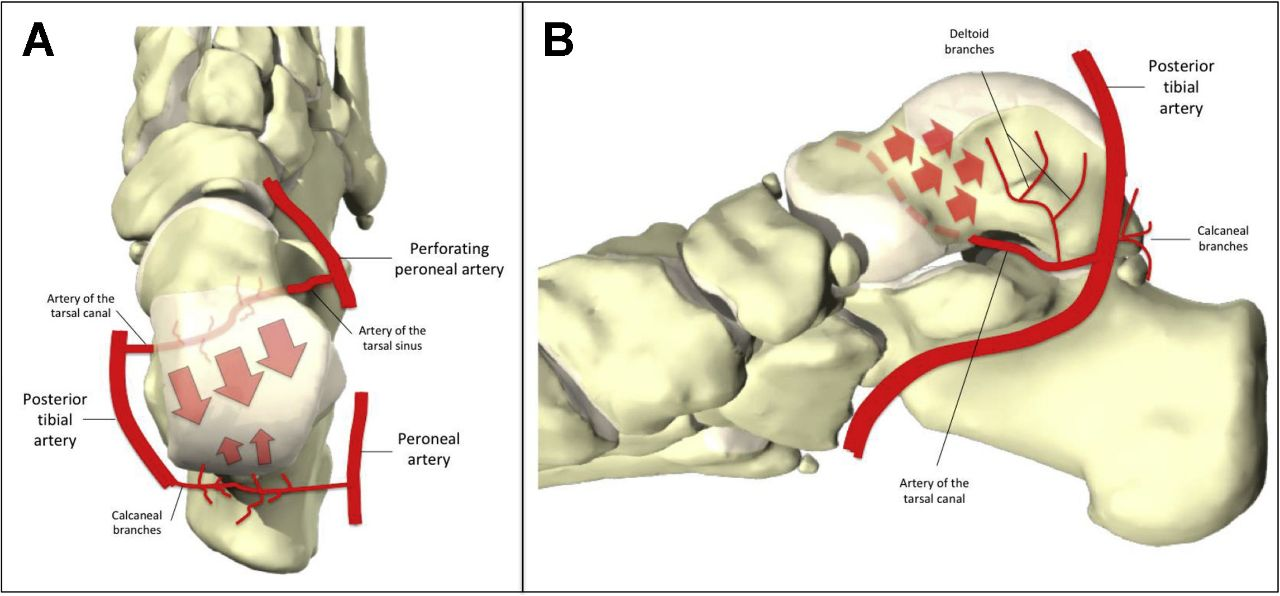 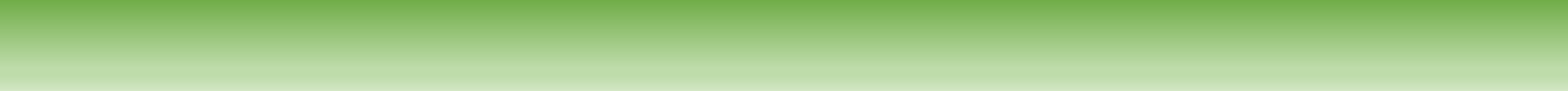 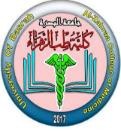 U n i v e r s i t y  O f  B a s r a h
Al - z a h r a a  M e d i c a l  C o l l e g e
Ministry of higher Education  and Scientific Researches
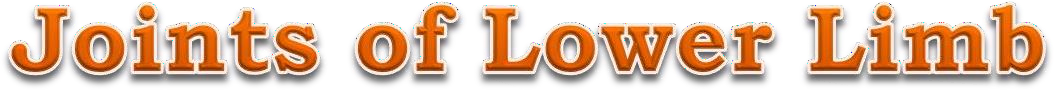 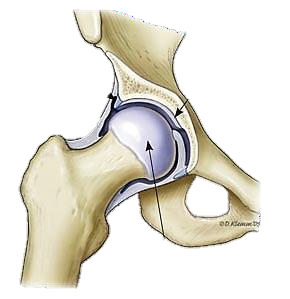 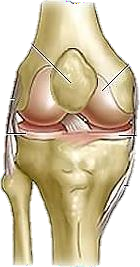 Knee Joint:
Synovial
Hinge joint
Hip Joint:
Synovial
Ball and Socket
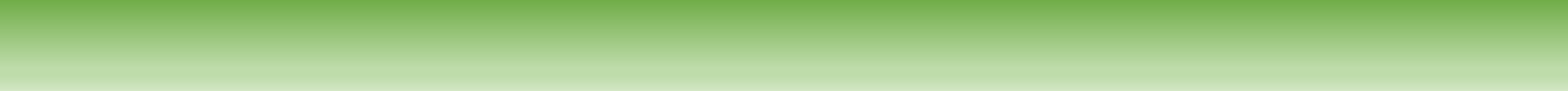 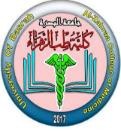 U n i v e r s i t y  O f  B a s r a h
Al - z a h r a a  M e d i c a l  C o l l e g e
Ministry of higher Education  and Scientific Researches
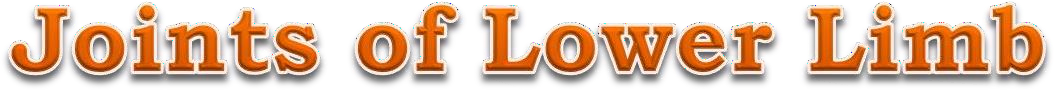 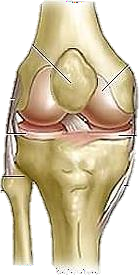 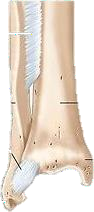 Superior Tibiofibular :
Synovial
Plane
Inferior tibiofibular:
fibrous joint
Syndesmotic
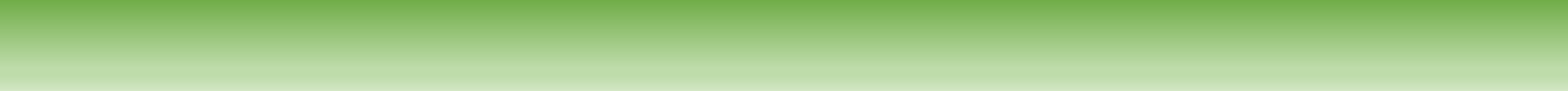 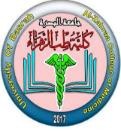 U n i v e r s i t y  O f  B a s r a h
Al - z a h r a a  M e d i c a l  C o l l e g e
Ministry of higher Education  and Scientific Researches
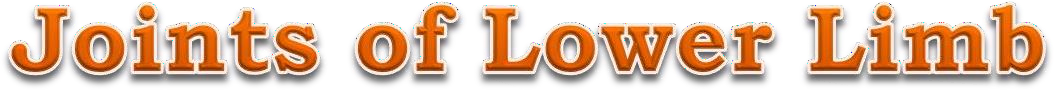 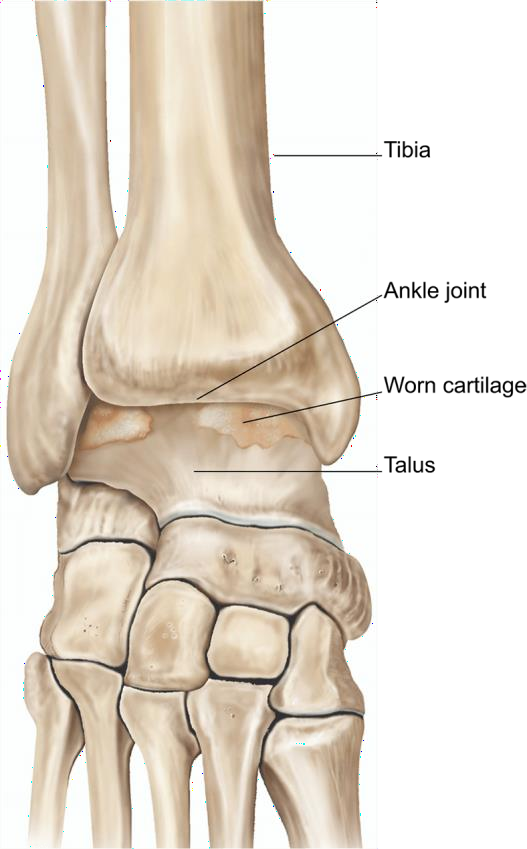 Ankle Joint
Synovial
Hinge
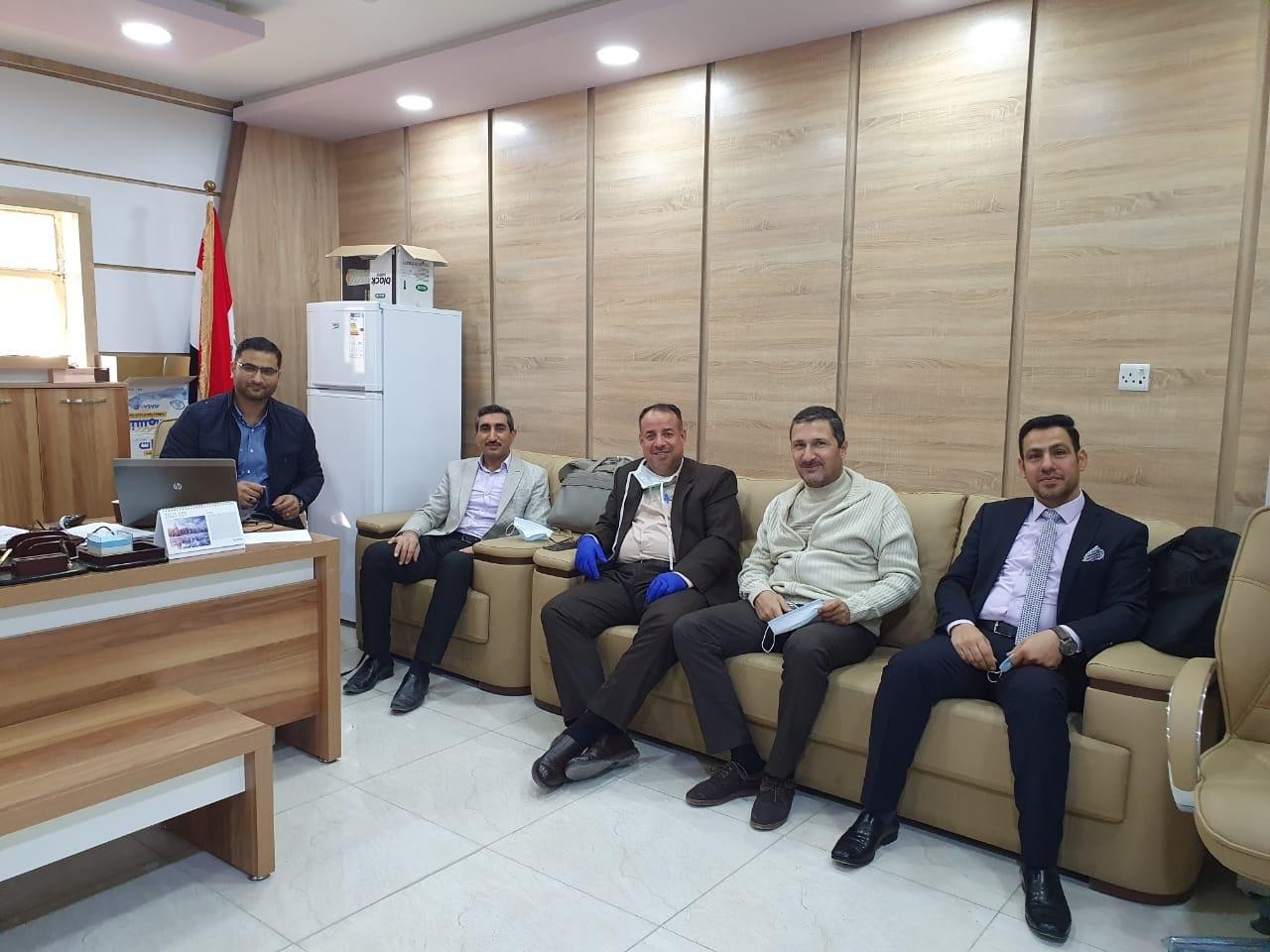 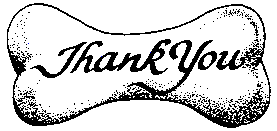 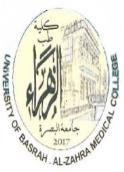 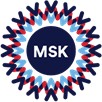 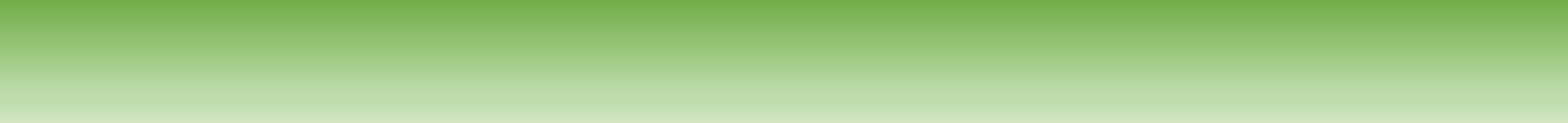 33